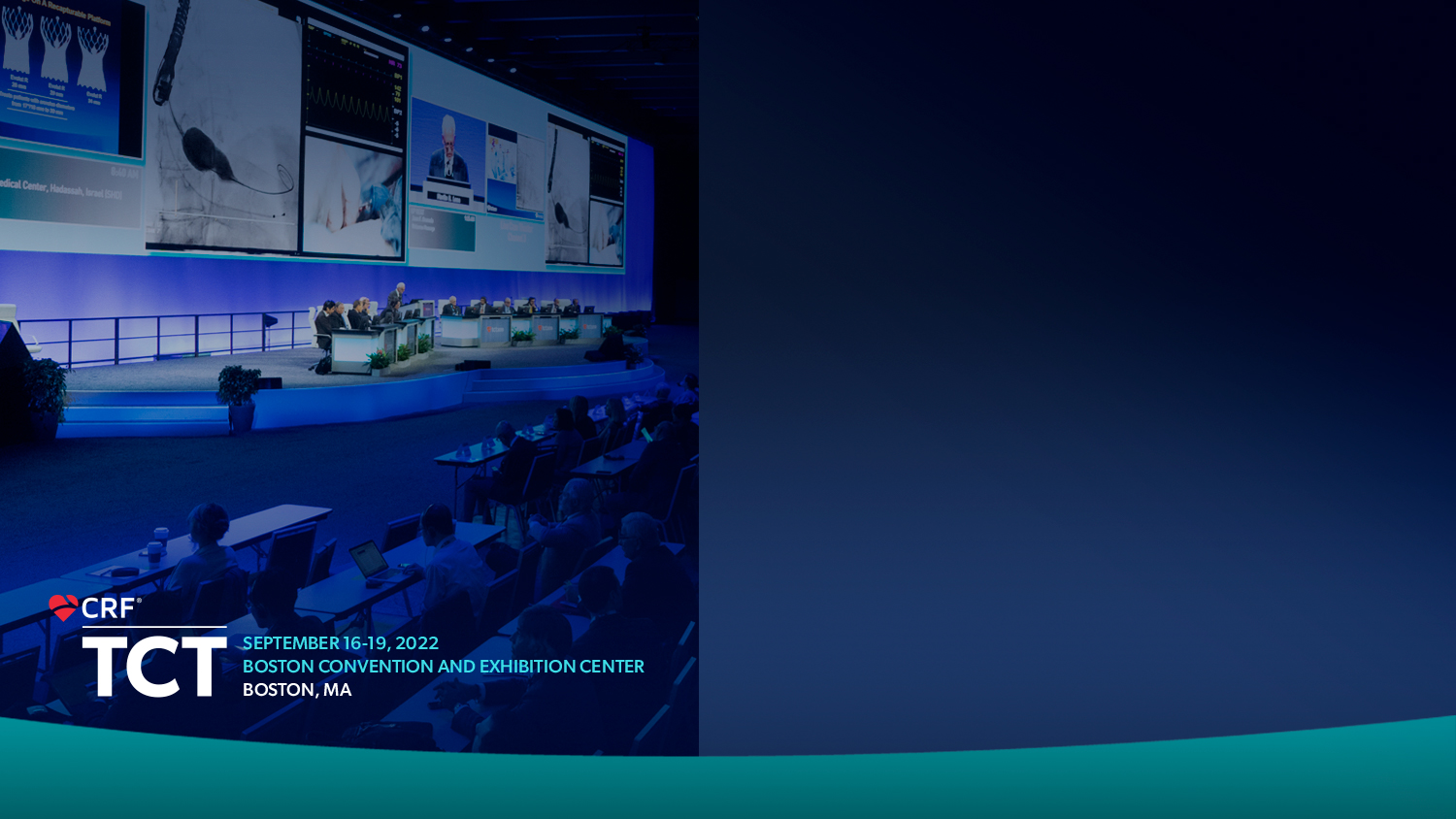 Impact of Underlying Causes of Acute Coronary Syndrome on 1-Year Outcomes After Percutaneous Coronary Intervention: 

Results from OCT Guided Primary PCI Registry -TACTICS Registry-
TCT TemplateTitle 30 pt Bold Arial
John Doe, MD
Subtitle 25 pt Arial Bold Italics
Toshiro Shinke, MD, PhDOn behalf of TACTICS investigators
Disclosure Statement of Financial Interest
Within the past 12 months, I or my spouse/partner have had a financial interest/arrangement or affiliation with the organization(s) listed below.
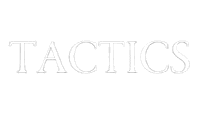 Underlying causes of ACS
Plaque Rupture
Calcified Nodule
Plaque Erosion
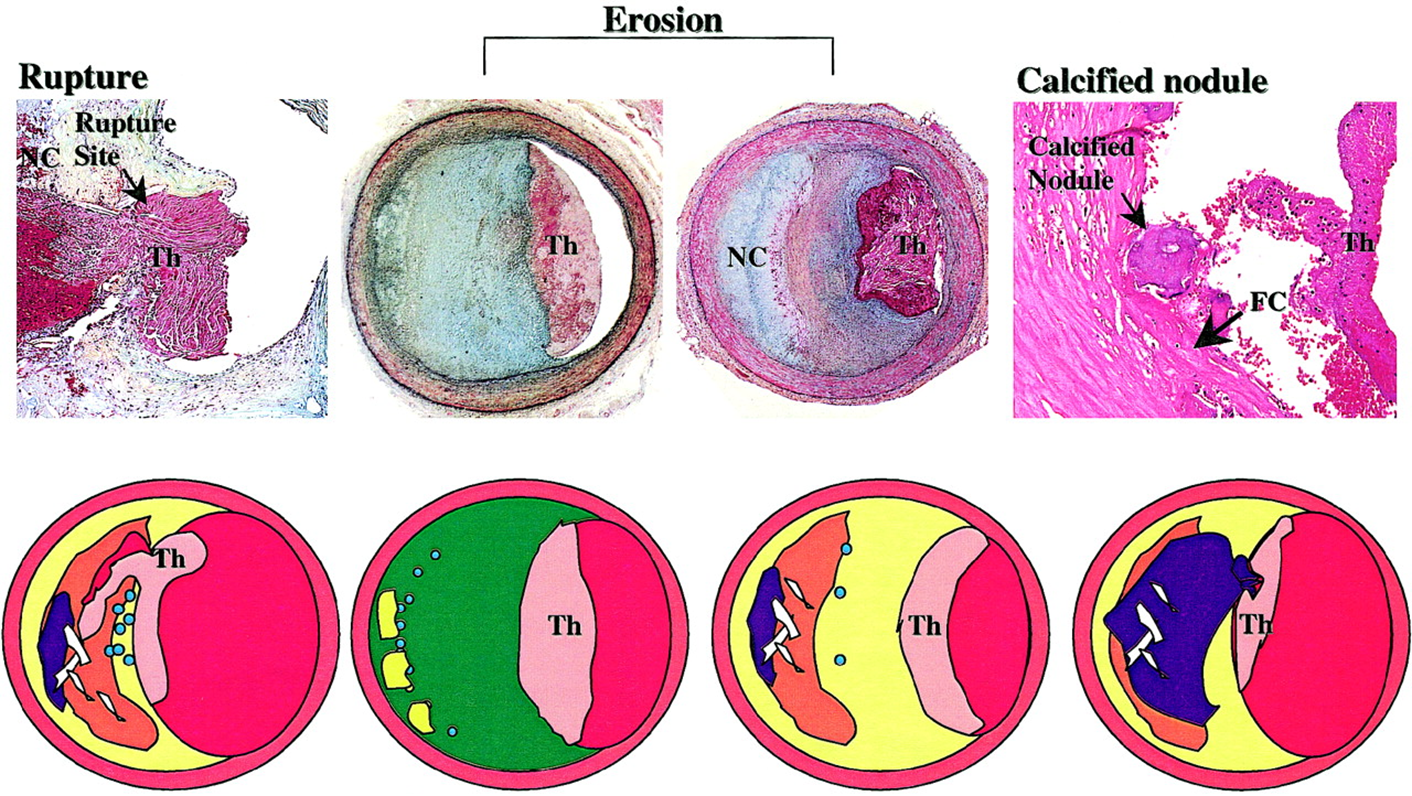 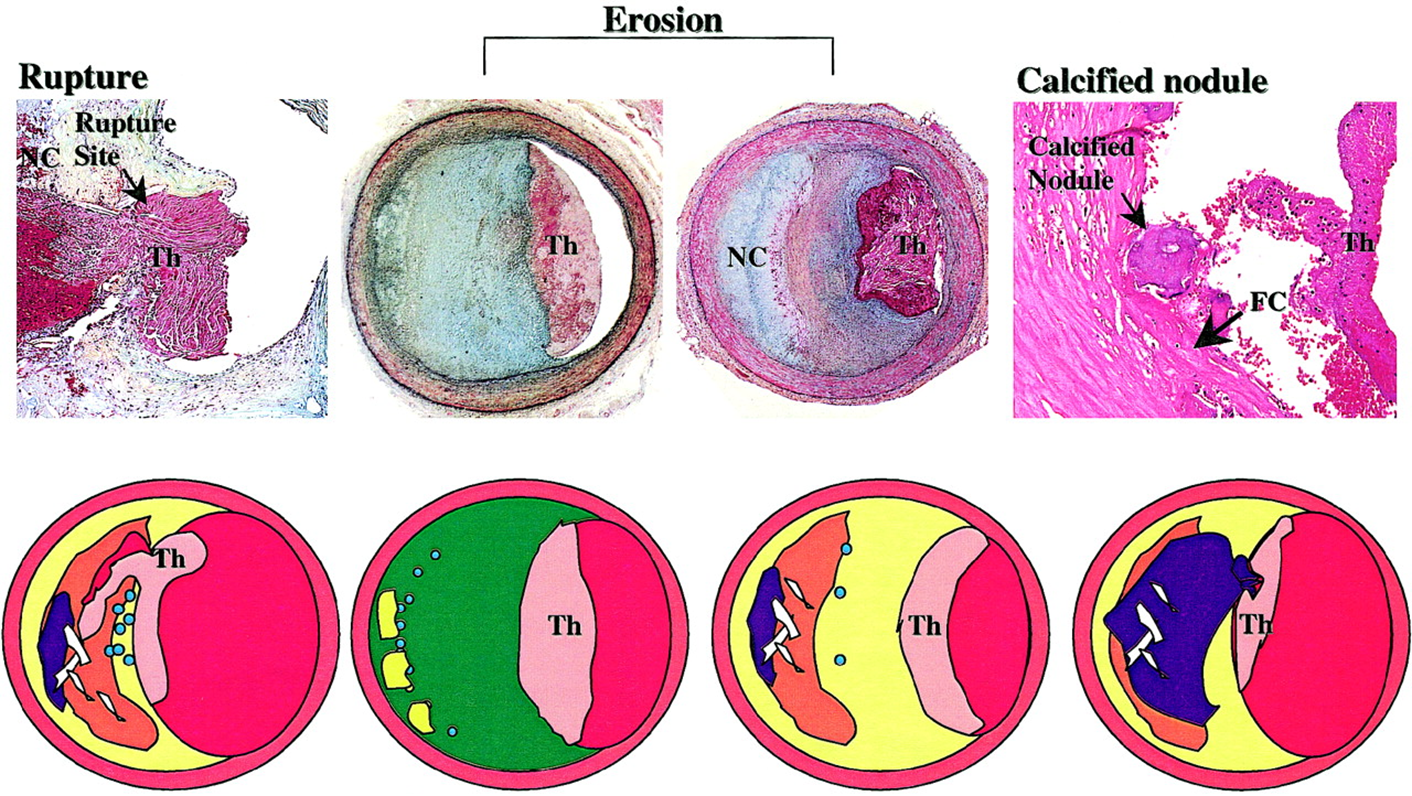 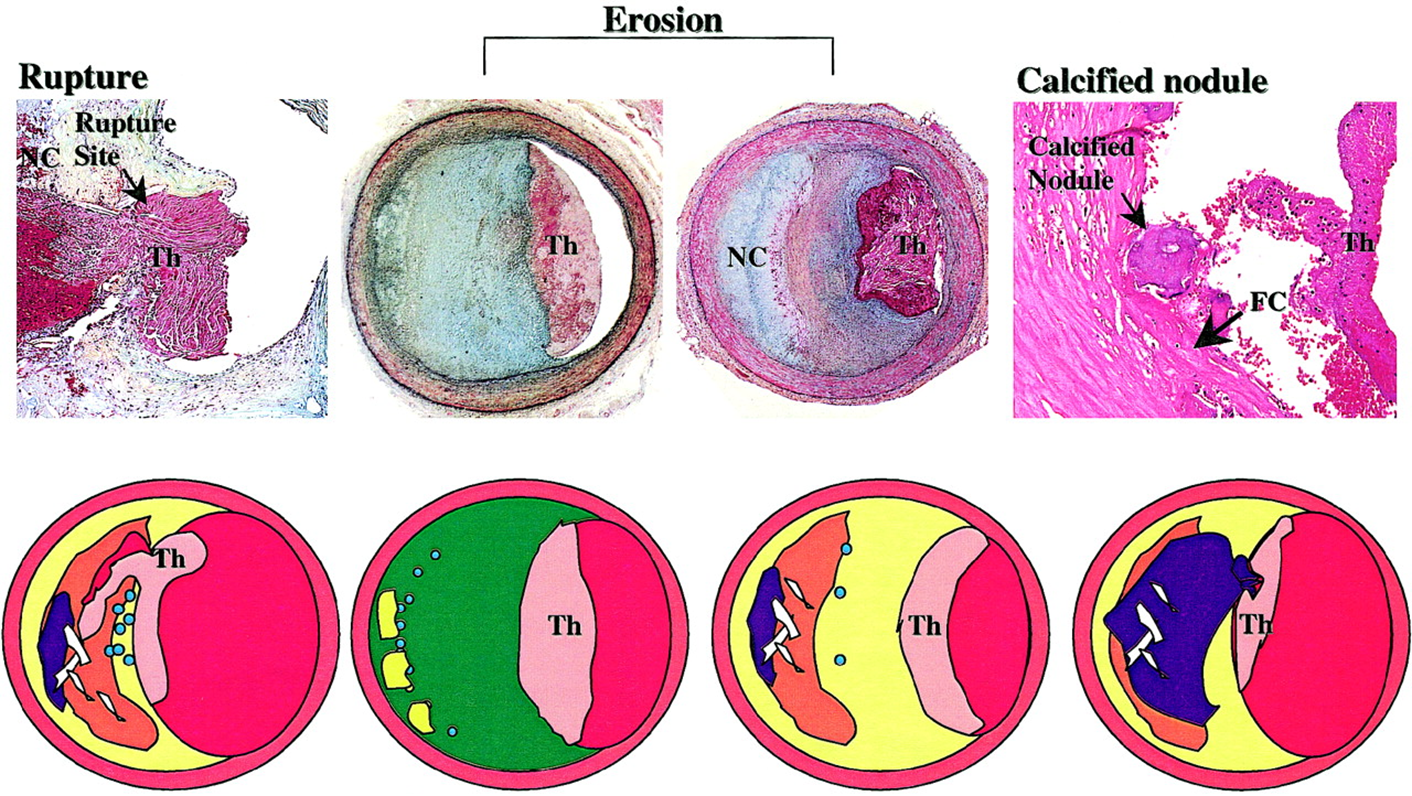 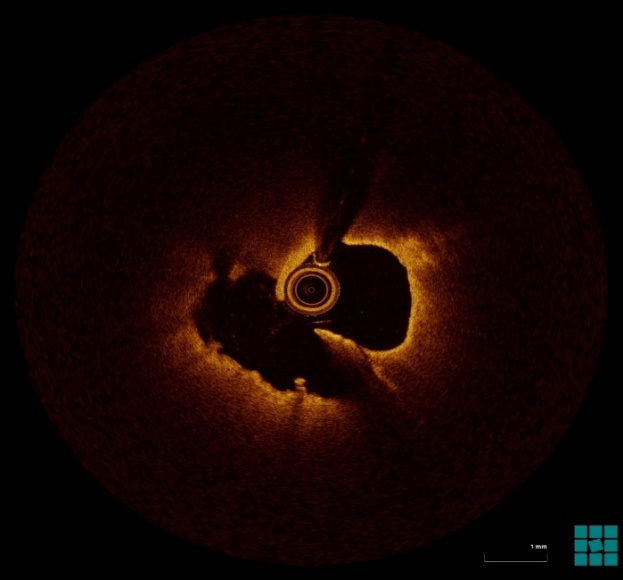 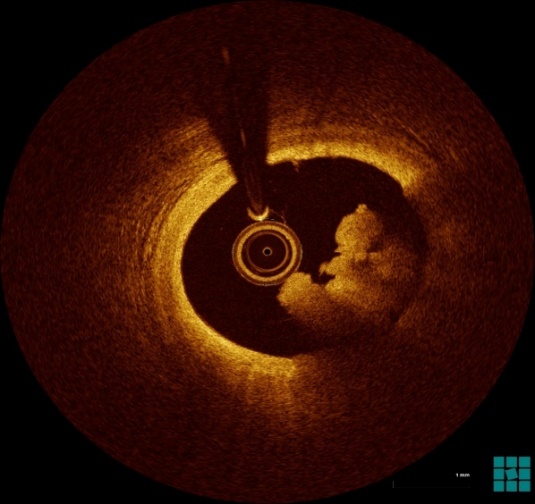 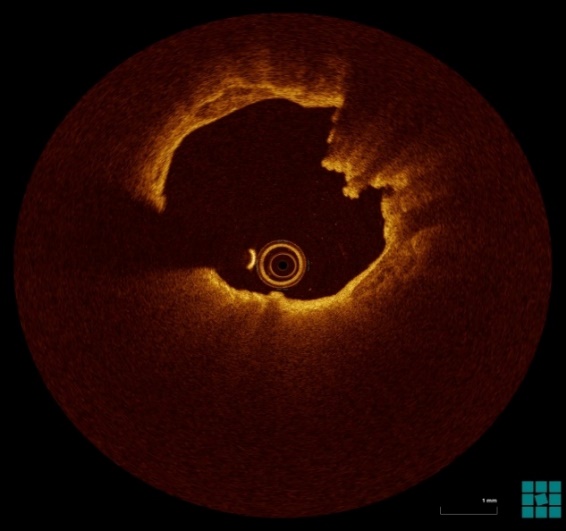 The retrospective studies have suggested optical coherence tomography (OCT) enables to diagnose underlying causes of acute coronary syndrome (ACS) such as plaque rupture, plaque erosion and calcified nodule.
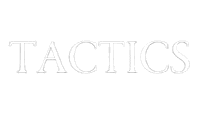 Virmani R et al. ATVB. 2000;20:1262-1275.
Prevalence of ACS underlying causes
The prevalence of the ACS underlying causes had been reported 
in several OCT studies with relatively slight populations.
Ali ZA et al. JACC Cardiovasc Interv. 2017;10(24):2473-2487.
Jia H et al. J Am Coll Cardiol. 2013;62:1748–58.
Guagliumi G et al. J Am Coll Cardiol Intv. 2014;7:958–68.
Wang L et al. Eur Heart J Cardiovasc Imaging. 2015;16:1381–9.
Higuma T et al. J Am Coll Cardiol Intv. 2015;8:1166–76.
Kajander OA et al. EuroIntervention. 2016;12:716–23.
Ali ZA, et al. J Am Coll Cardiol Intv 2017;10:2473–87
Clinical outcomes related to underlying cause of ACS
The clinical outcomes associated with the ACS underlying cause 
have not been evaluated in large-scale multicenter study.
The clinical utility of OCT-guided primary PCI for ACS patients in the “real world” was still debatable.
ACS-PCI
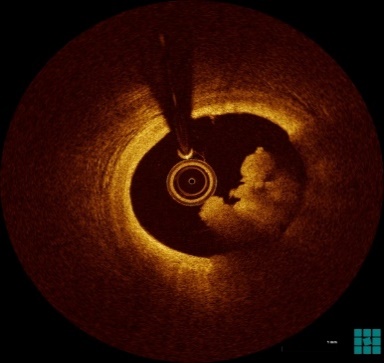 ?
Clinical 
outcome
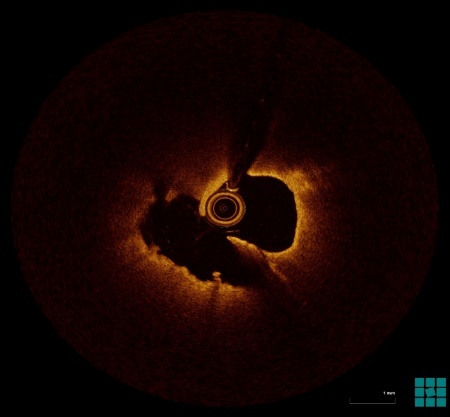 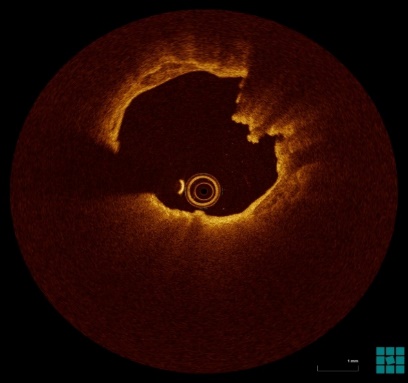 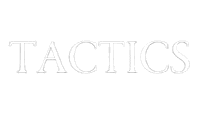 TACTICS RegistryTokyo / Kanagawa / Chiba / Shizuoka / Ibaraki active OCT applications for ACS
Investigator-initiated, prospective, multicenter, observational study
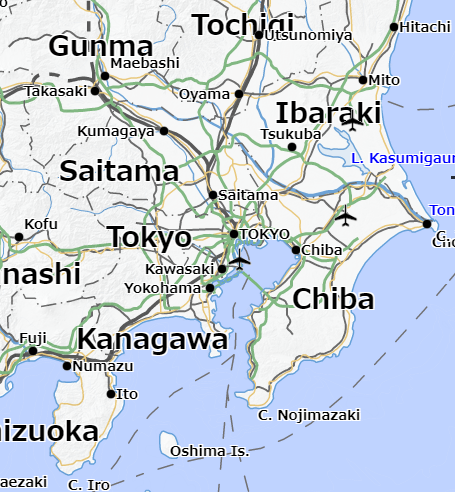 Showa University Hospital (Tokyo)
Nippon Medical School Chiba Hokusoh Hospital(Chiba)
Showa University Koto-Toyosu Hospital (Tokyo)
Showa University Fujigaoka Hospital (Kanagawa)
Tsuchiura Kyodo General Hospital (Ibaraki)
Hitachi Medical Center Hospital (Ibaraki)
New Tokyo Hospital (Chiba)
Tokyo Medical and Dental University (Tokyo)
Japanese Red Cross Musashino Hospital (Tokyo)
Juntendo University Graduate School of Medicine (Tokyo)
Teikyo University Hospital (Tokyo)
Tokyo Medical University Hospital (Tokyo)
Tokyo Women's Medical University (Tokyo) 
Edogawa Hospital (Tokyo)
Ayase Heart Hospital (Tokyo)
Kanto Rosai Hospital (Kanagawa)
Yokohama Minami Kyosai Hospital (Kanagawa)
Kikuna Memorial Hospital (Kanagawa)
St. Marianna University School of Medicine(Kanagawa) 
Tokai University School of Medicine (Kanagawa) 
Showa University Northern Yokohama Hospital (Kanagawa)
Juntendo University Shizuoka Hospital (Shizuoka)
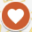 22 hospitals
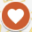 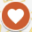 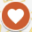 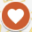 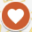 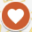 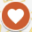 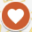 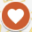 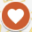 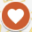 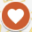 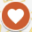 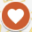 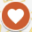 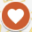 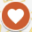 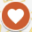 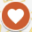 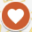 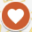 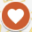 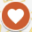 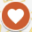 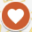 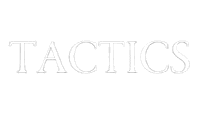 Study Design of TACTICS registry
Study identifier: UMIN 000039050, UMIN 000042459
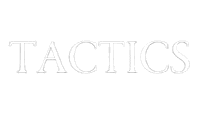 Study design: Yamamoto MH et.al. J Cardiol. 2022;S0914-5087(22)00164-2.
Inclusion and key exclusion criteria
Inclusion criteria 
　　1. ACS patients underwent OCT-guided primary PCI within 24 hours  from symptom onset.
　　2. Age ≥20 years
　　3. Willing and able to provide written informed consent

Key exclusion criteria
　　1. In-stent thrombosis of previously implanted stent　
　　2. Anticipated technical contraindication to OCT
　　3. Estimated life expectancy <2 years
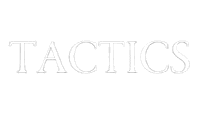 OCT-Guided Primary PCI
・Prompt Recanalization: Thrombus aspiration, pre-dilatation with ≦2.0 mm  
           　　　　　　　　　　　　        balloon or excimer laser before initial OCT if necessary
・Underlying causes of ACS defined by OCT: Primary Endpoint
・Lesion preparation
Morphology
・ Reference site: Minimally diseased site with the least lipid plaque 
・ Stent Sizing: Based on lumen / EEL diameter at reference sites
Sizing
・TIMI III flow achievement
・Minimum stent / lumen area ≥4.5 mm2 or % stent expansion ≥70%
・No major dissection, large malapposition, extensive protrusion or thrombus
Optimization
Changes in PCI strategy based on OCT findings were documented
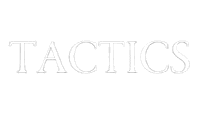 Study design: Yamamoto MH et.al. J Cardiol. 2022;S0914-5087(22)00164-2.
Algorithm to classify underlying causes of ACS 
by independent OCT core-laboratory*
Significant stenosis
Spontaneous coronary
   artery dissection
Spasm
ACSCulprit Lesion
performed PCI
Others
Luminal Narrowing
No
No
Fibrous cap 
Disruption
Thrombus
Yes
Yes
Minimal
Plaque 
Burden
EctasiaEmbolism
Underlying
Plaque
Calcified 
plaque
Lipid 
plaque
≥ Mild
Plaque
Rupture
Plaque
Erosion
Calcified 
Nodule
Others
Thrombotic 
Obstruction
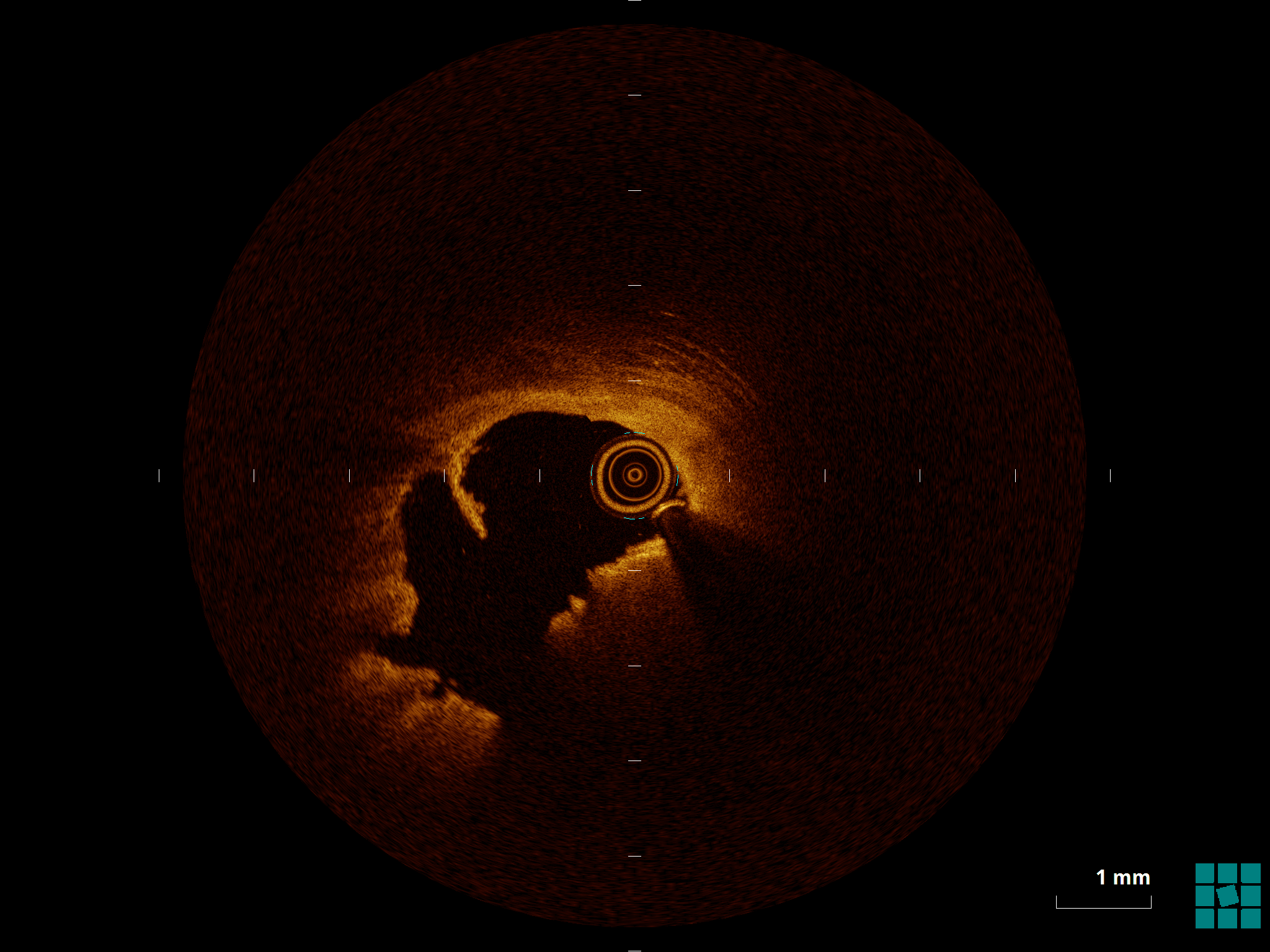 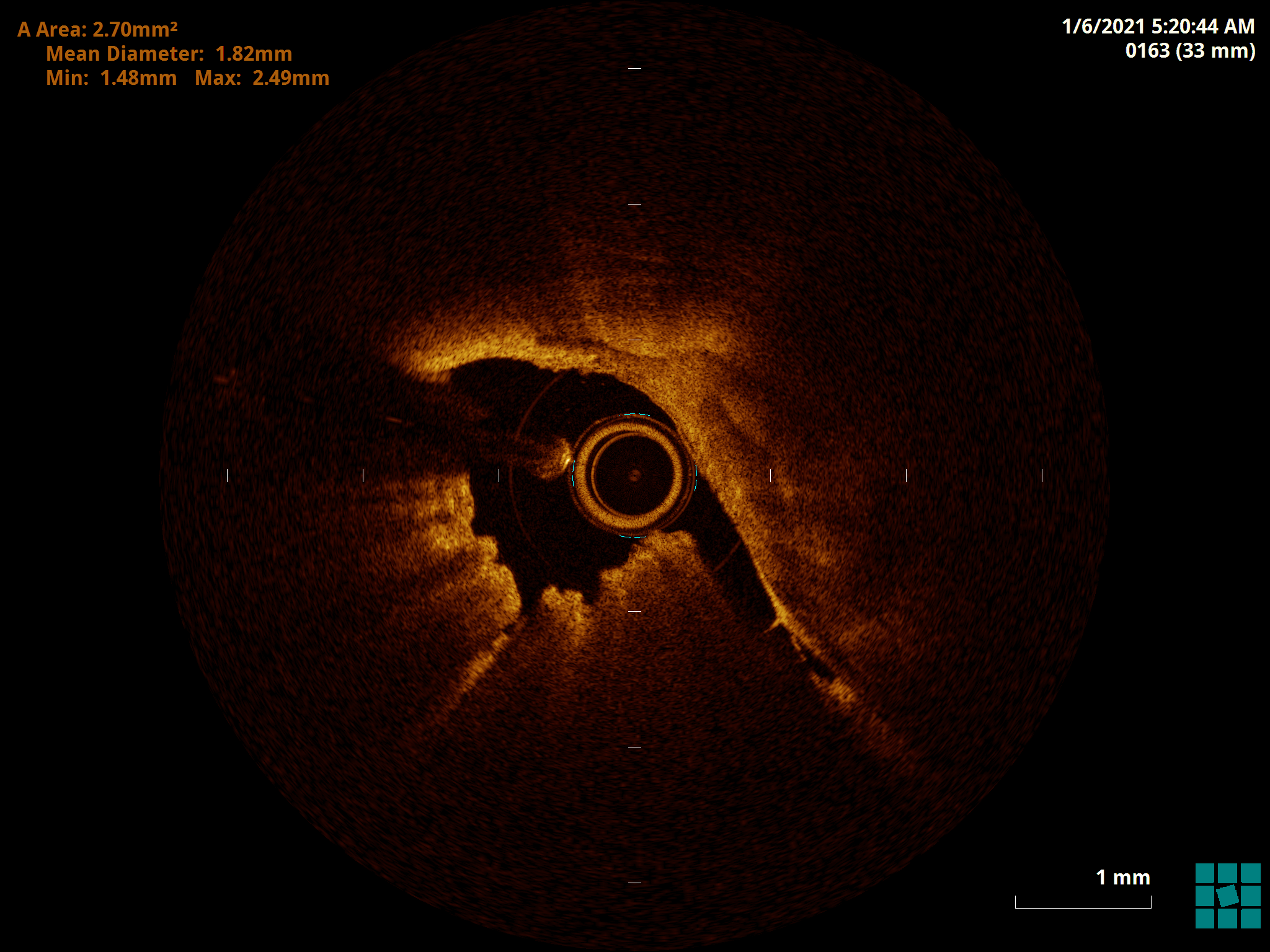 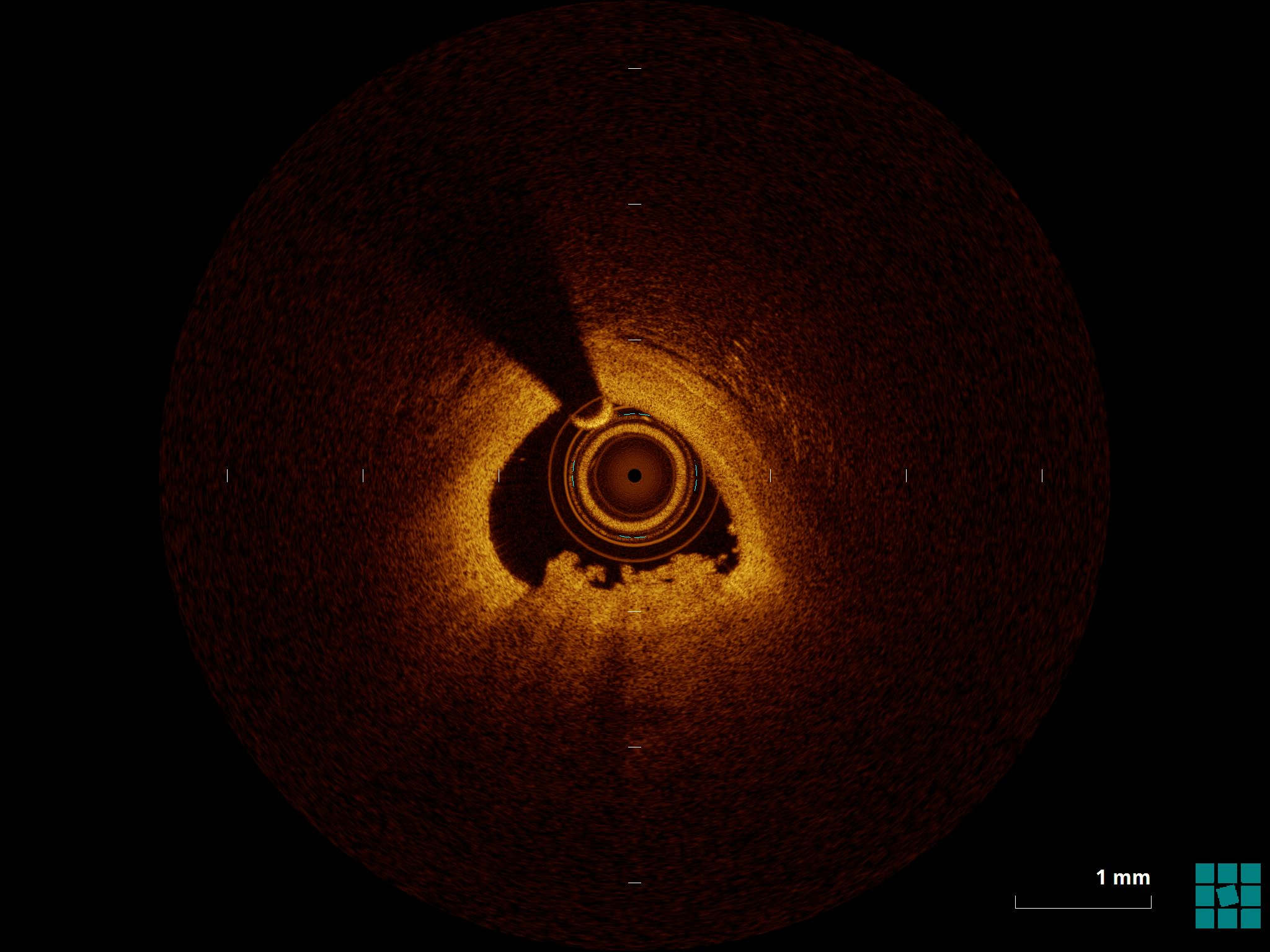 * Kobe Cardiovascular Core Analysis Laboratory,
Kobe, Japan
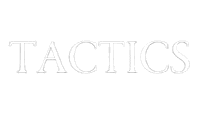 Endpoints
・Primary Endpoint
　　Prevalence of underlying causes of ACS using OCT-defined morphology  
         (plaque rupture, plaque erosion, calcified nodule, and others)

・Secondary Endpoints
　　Hazard ratios of major cardiovascular events (MACE: cardiovascular           death, myocardial infarction, heart failure or ischemia-driven   
       revascularization) at one-year in patients with each underlying cause
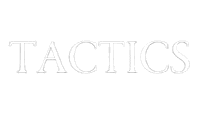 Statistical Design
Sample size estimation
This is an single-arm study designed to present descriptive information.

Sample size estimation was based on the previous data reporting the incidence of plaque rupture, plaque erosion and calcified nodule were 44%, 33% and 8%1). 

Assuming that 8% of the subjects have a culprit lesion with calcified nodule, a sample size of 700 subjects is a sufficient number since we would be 95% confident that between 6.0% and 10.0% of subjects in the population have the factor of interest. 

The details of the study design is published previously2).
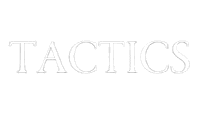 Jia H et al. J Am Coll Cardiol. 2013;62:1748-58. 
Yamamoto MH et.al. J Cardiol. 2022;S0914-5087(22)00164-2.
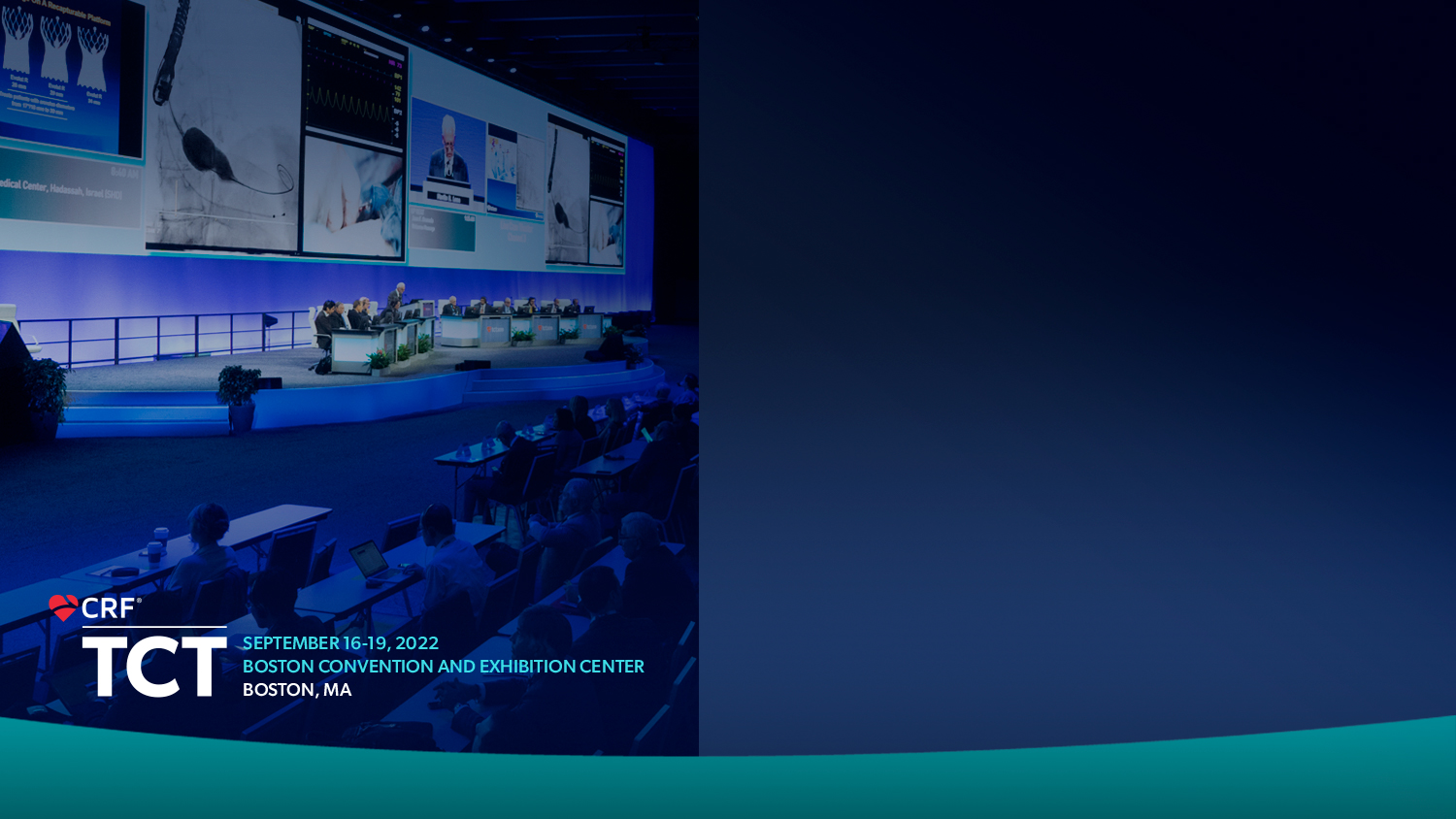 TCT TemplateTitle 30 pt Bold Arial
Results
John Doe, MD
Subtitle 25 pt Arial Bold Italics
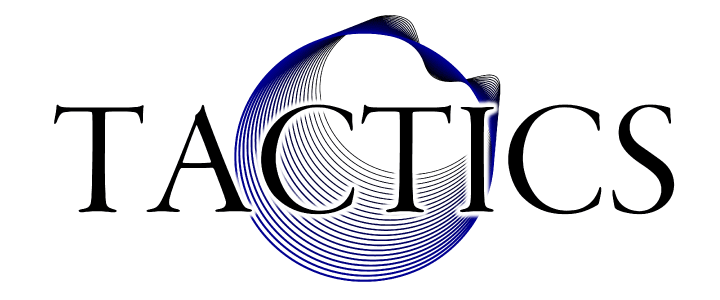 Flowchart
ACS patients underwent primary PCI 
within 24 hours from the onset and enrolled from November 2019 to April 2021
(n=1724)
Exclusion;
  Non OCT-guided primary PCI (n=987)*
  Protocol deviation (n=32)
OCT-guided primary PCI
 (n=702)
TACTICS registry
Unanalyzable OCT in culprit lesion
(n=7)
Analyzable OCT for assessment of 
ACS underlying causes
(n=695)
* TACTICS Background registry
UMIN 000042459
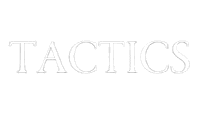 Baseline characteristics
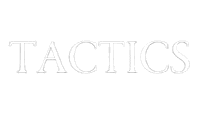 Prevalence of underlying causes of ACS (primary endpoint)
Others*
11% (n = 78)
*Others
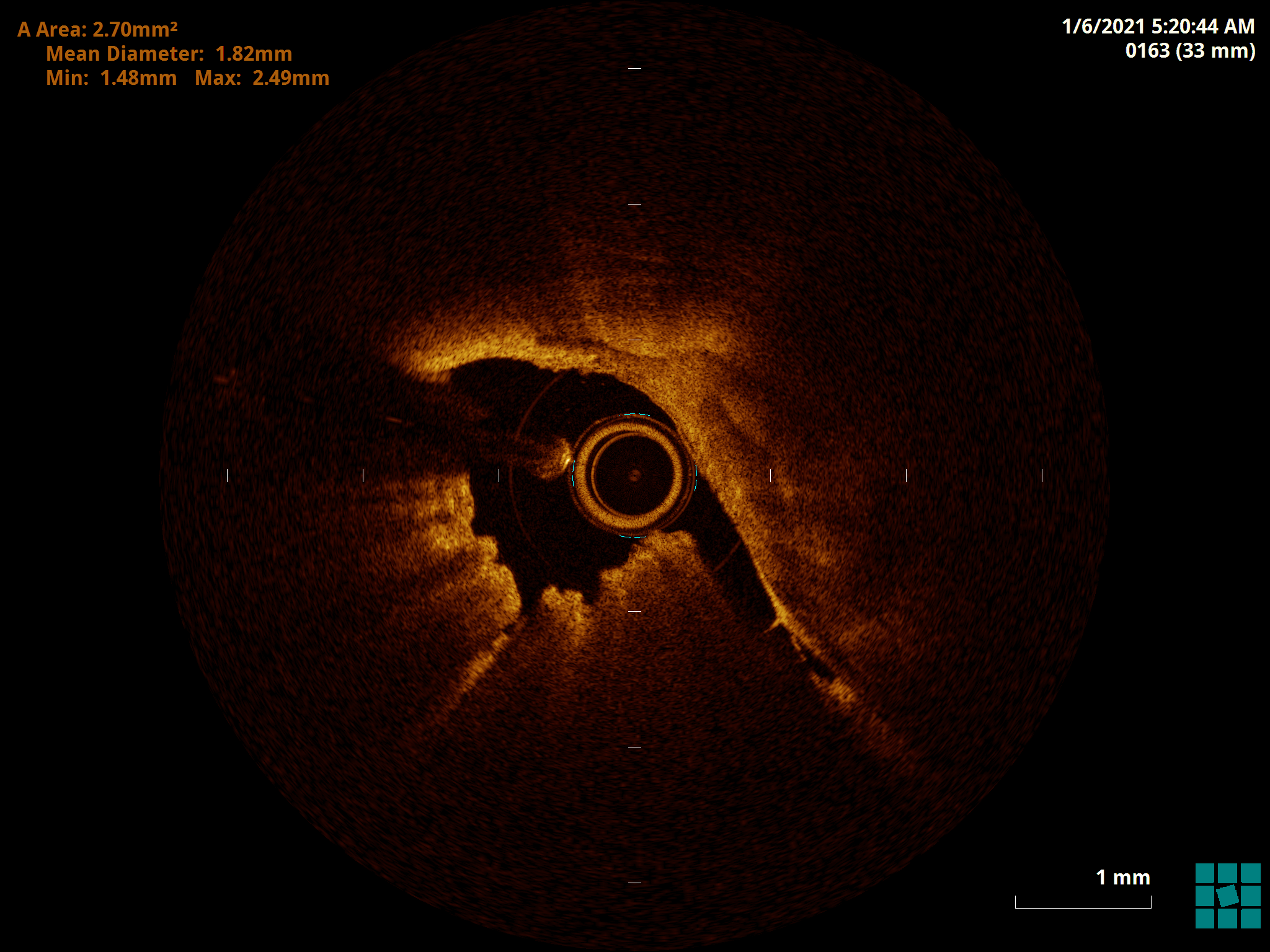 Calcified nodule
4% (n = 28)
Plaque erosion
26% (n = 178)
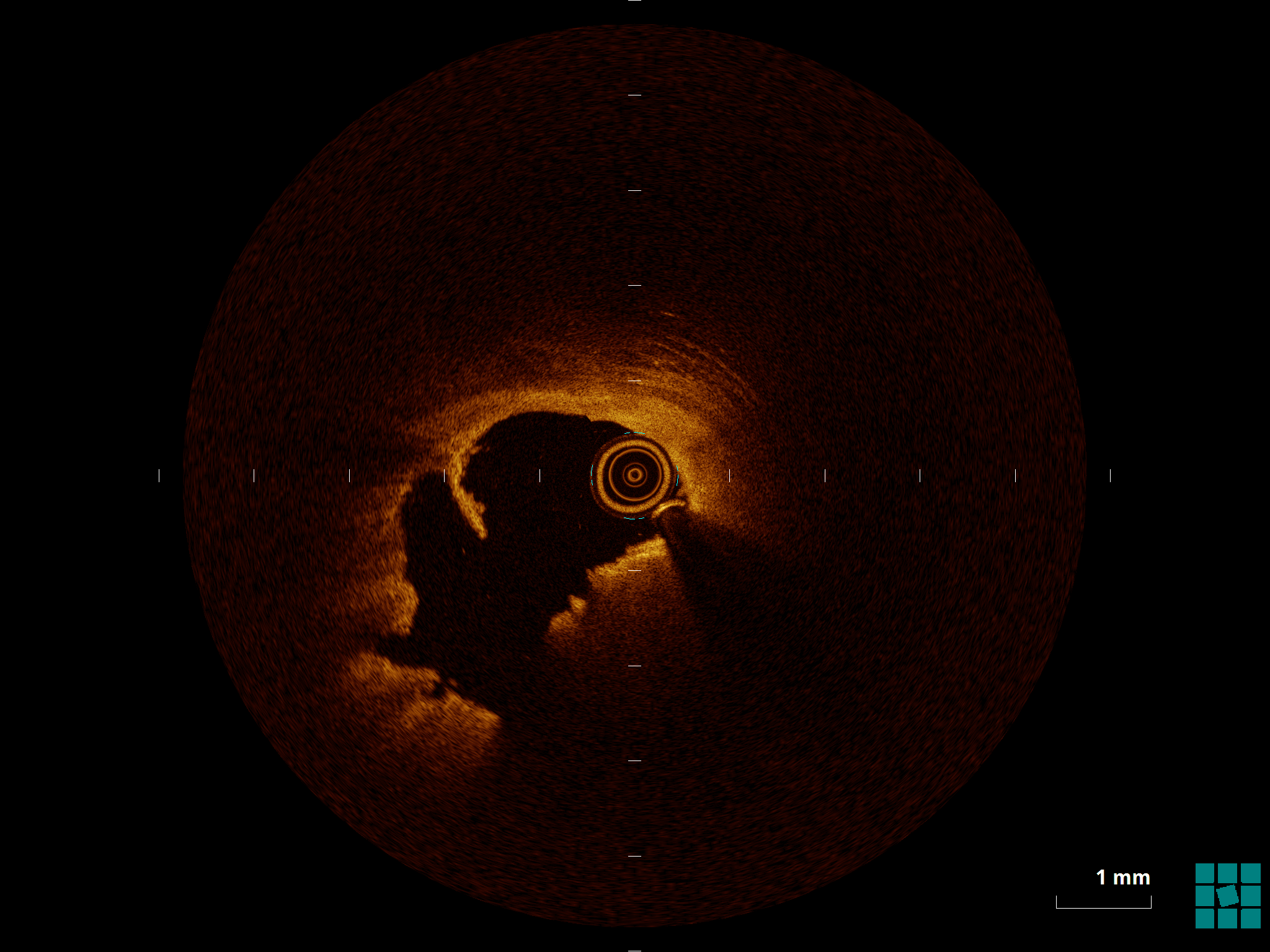 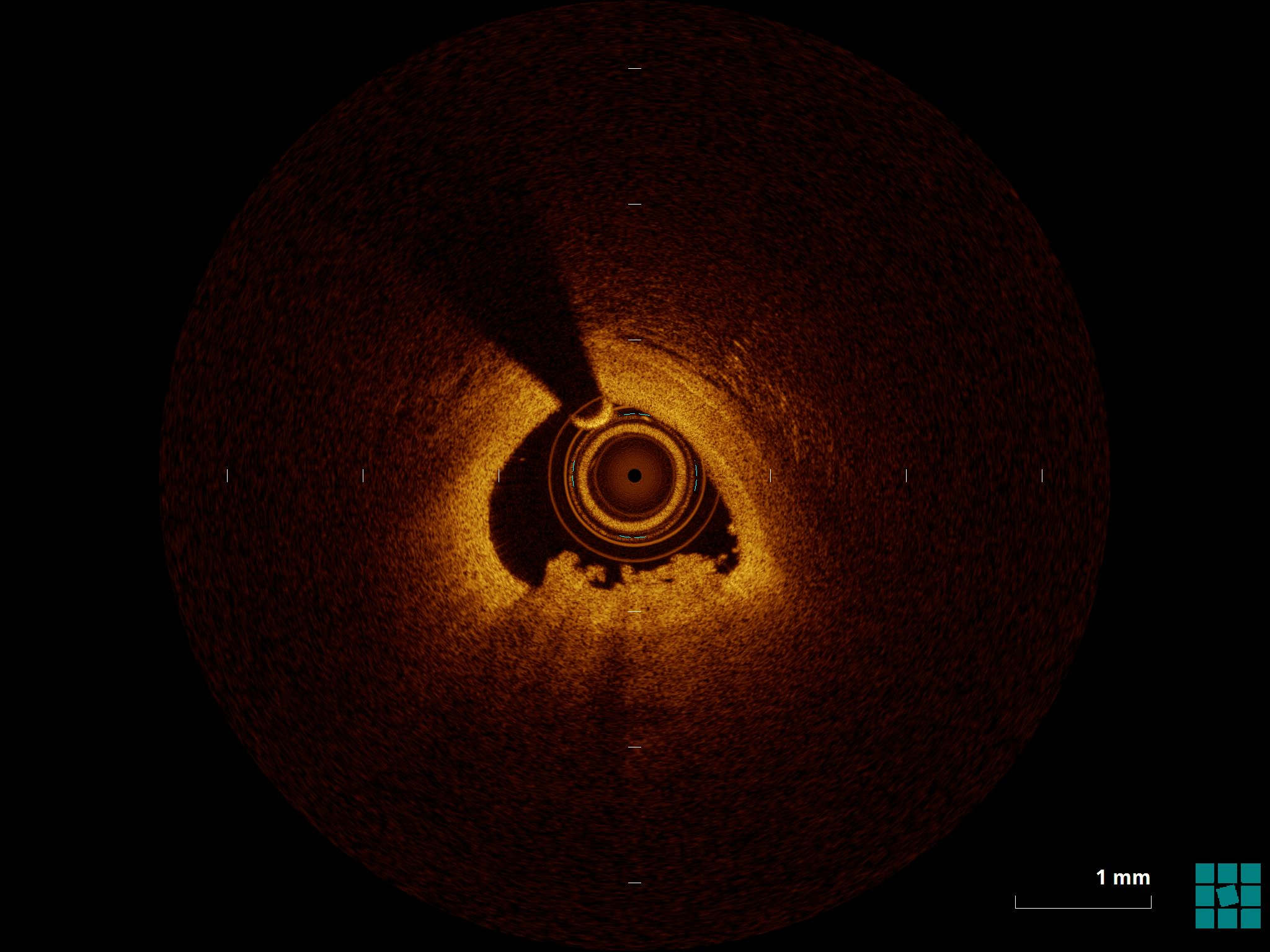 Plaque rupture
59% (n = 411)
N=695
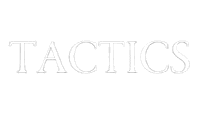 Inter-observer kappa coefficient for plaque rupture, plaque erosion or calcified nodule was 0.890.
Patient characteristics
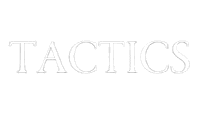 Angiographic characteristics
97% of the patients achieved TIMI III flow
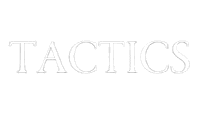 OCT measurements
85% of the patients: Minimum lumen area ≥4.5 mm2 or stent expansion ≥70%
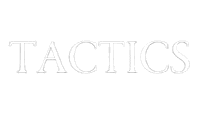 MACE stratified by ACS underlying causes
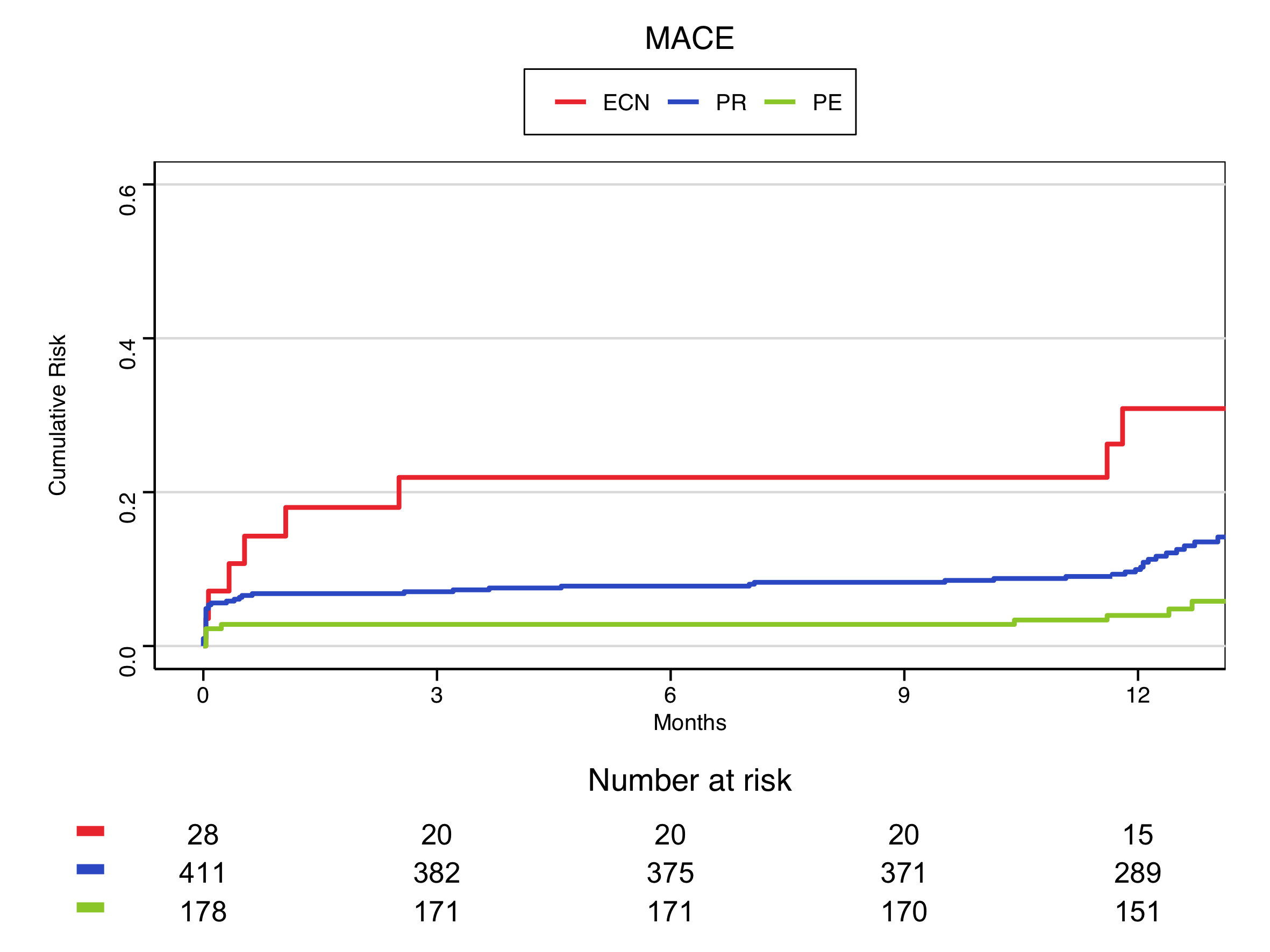 60
Log-rank p<0.0001

Calcified nodule: Unadjusted HR, 6.81 (95%CI 2.81-16.49), p<0.001
Plaque rupture: Unadjusted HR, 2.2 (95%CI 1.15-4.22), p=0.018
(Plaque erosion as reference)
40
32.1%
Calcified Nodule
Cumulative rate of MACE (%)
20
12.4%
Plaque Rupture
6.2%
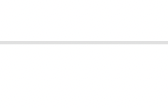 Plaque Erosion
0
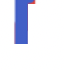 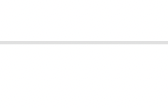 Hazard ratios for MACE
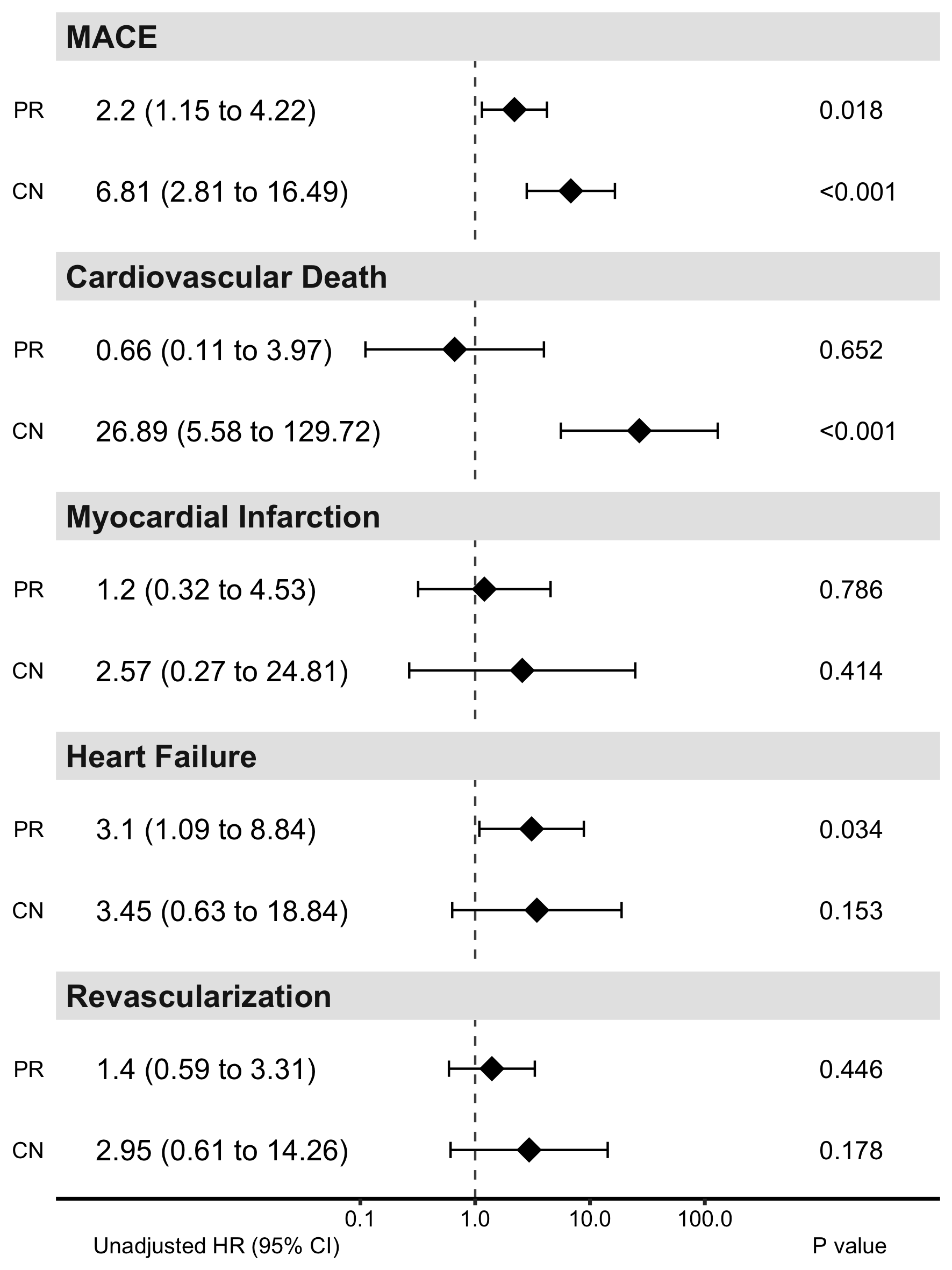 Unadjusted
Plaque rupture
Calcified nodule
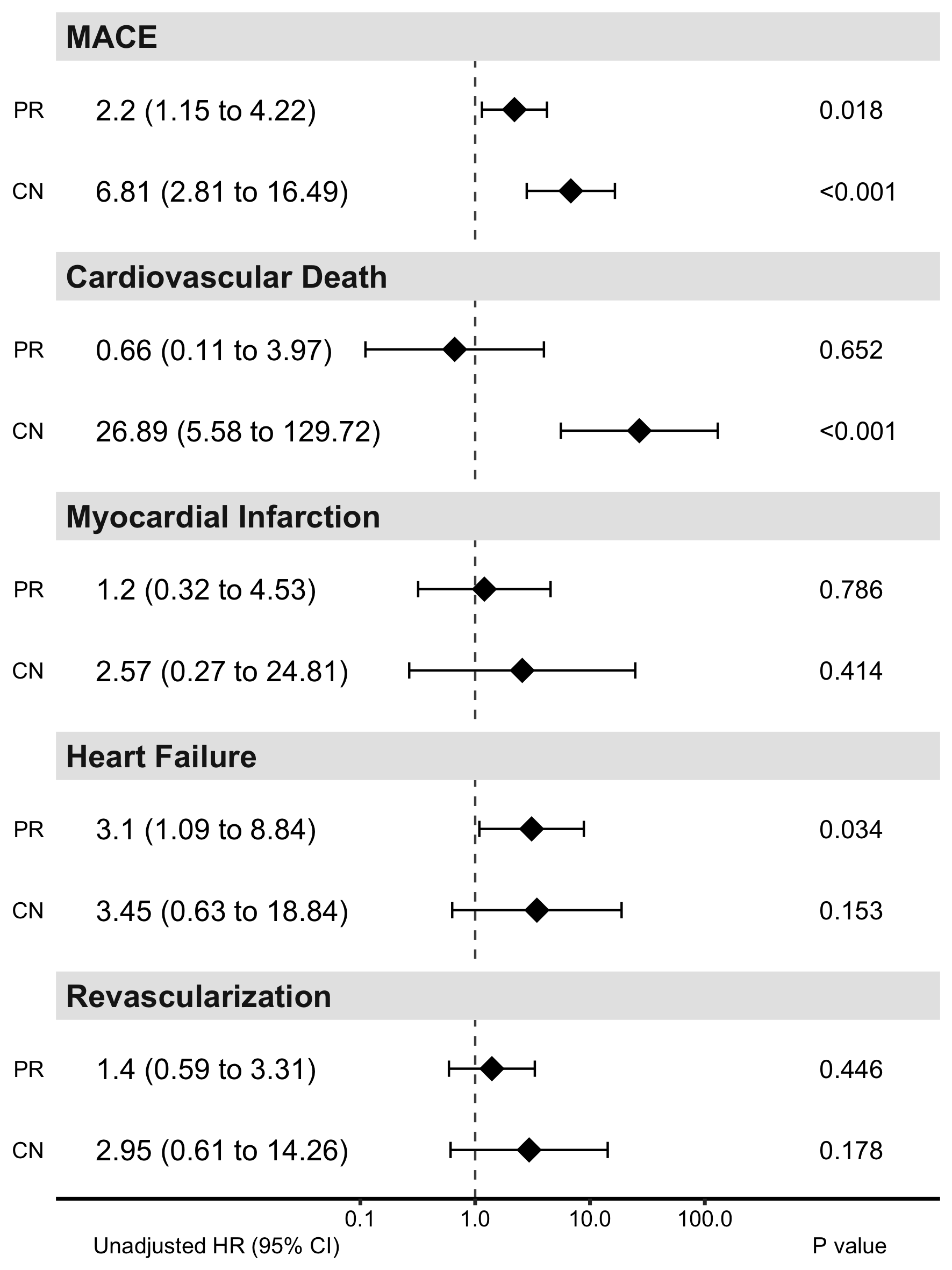 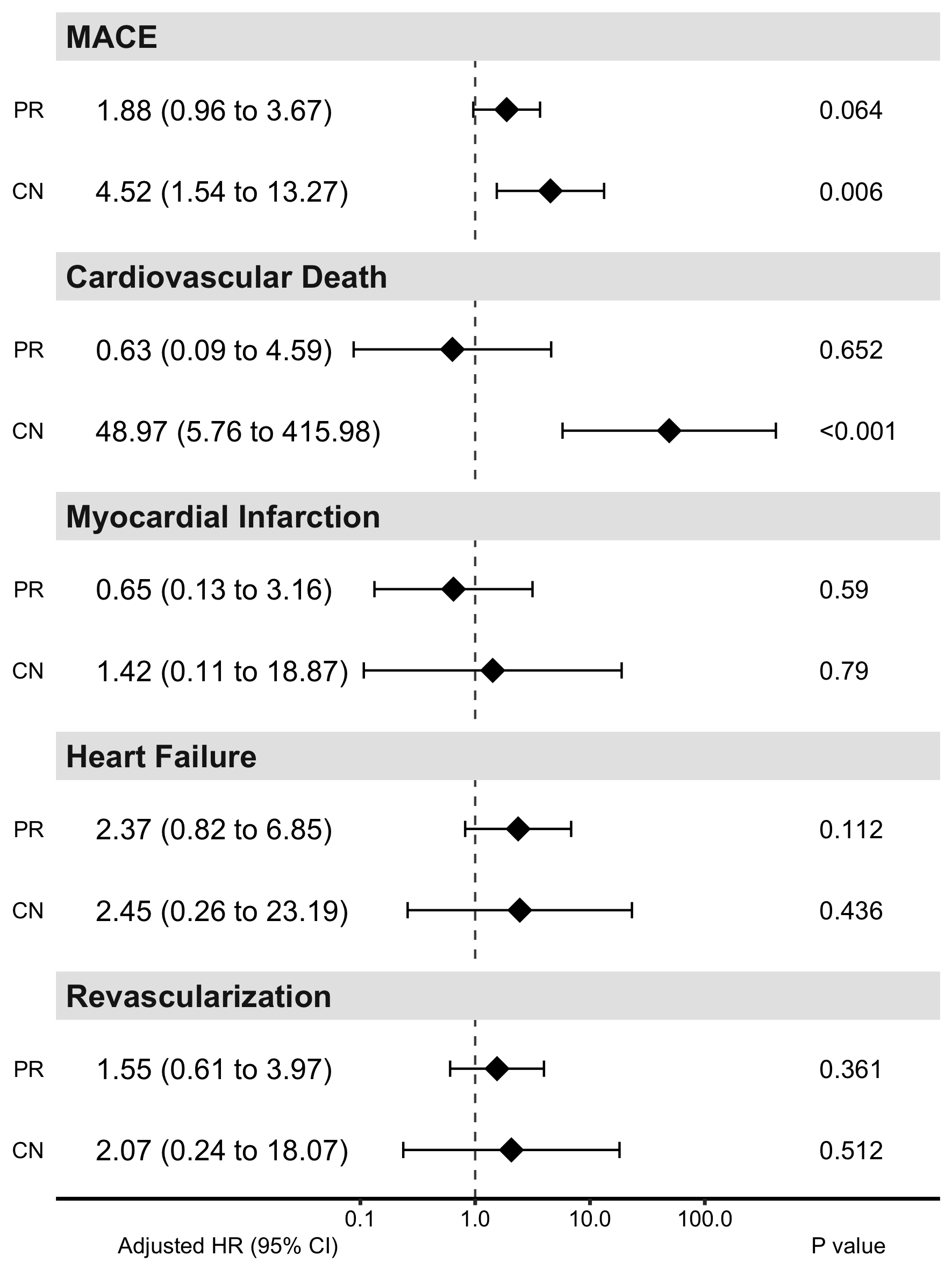 Adjusted*
Plaque rupture
Calcified nodule
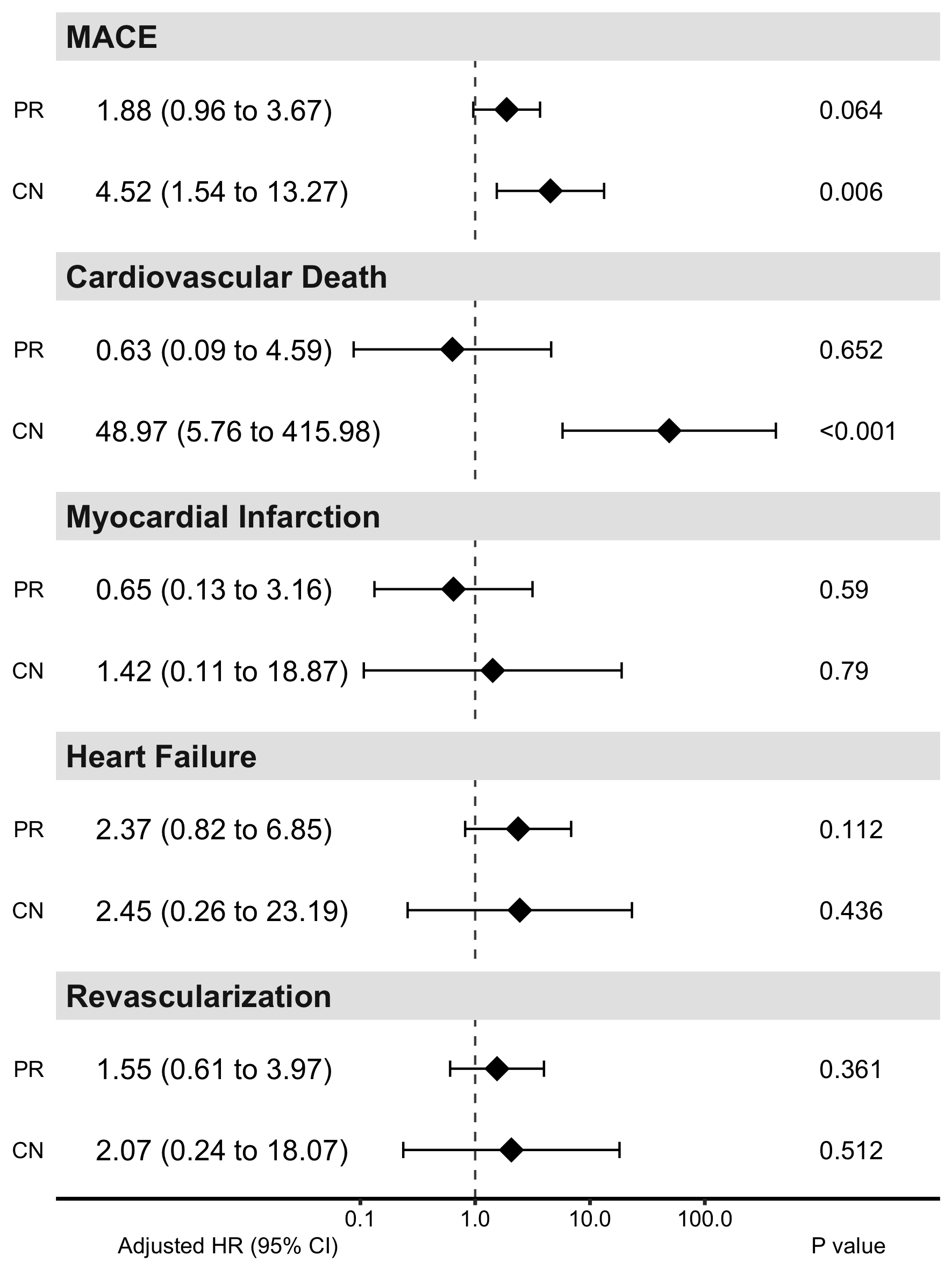 *Adjusted by age, gender, hemodialysis, ACS presentation, insulin use, LVEF, reference lumen area and stent length.
Increased risk
Decreased risk
(Plaque erosion as reference)
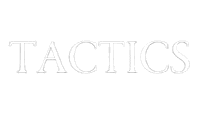 (%)
Impacts of OCT guidance on PCI
Frequency of PCI strategy changes based on OCT findings
(%)
58.1%
54.6%
Frequency
15.7%
16.0%
5.6%
4.8%
3.0%
Any strategy
change
Stentless
Additional 
lesion 
preparation
Stent 
size 
change
Stent 
length 
change
Additional 
stent 
implantation
Additional 
post 
dilatation
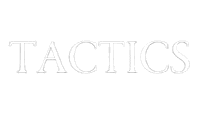 Limitations
・Selection bias due to enrollment of only ACS patients underwent  OCT-guided primary PCI may have influenced this study results. 

・OCT-based assessment of underlying causes of ACS was not supported by histological definition of those mechanisms.

・This study was conducted as an observational study and OCT-guided PCI strategy was not standardized according to the underlying cause of ACS.
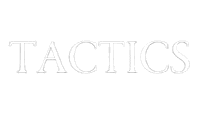 Take Home Message
・The proportions of the ACS underlying causes based on OCT-defined  morphology were 59% of plaque rupture, 26% of plaque erosion, and 4% of calcified nodule in the present large-scale multicenter prospective study (n = 702).
・ACS underlying causes evaluated by OCT enable us to stratify the future risk of MACE.
・ OCT guidance affected the PCI strategy in 58% of the ACS patients.
・The further study to evaluate the possibility of OCT-guided optimization based on the ACS underlying cause is warranted.
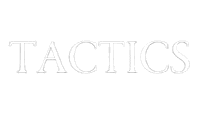 Acknowledgements
TACTICS Investigators
・Showa University Hospital (Tokyo) :                                                           Seita Kondo
・Nippon Medical School Chiba Hokusoh Hospital(Chiba):              
Masamichi Takano,Nobuaki Kobayashi 
・Showa University Koto-Toyosu Hospital (Tokyo): 　　　　　　  Kohei Wakabayashi 
・Showa University Fujigaoka Hospital (Kanagawa): 
Teruo Sekimoto , Hiroyoshi Mori, Hiroshi Suzuki 
・Tsuchiura Kyodo General Hospital (Ibaraki):   Tomoyo Sugiyama, Tsunekazu Kakuta  
・Hitachi Medical Center Hospital (Ibaraki):    　　　　　　　　　　　  Takeshi Kondo 
・New Tokyo Hospital (Chiba):                                      Satoru Mitomo, Sunao Nakamura 
・Tokyo Medical and Dental University (Tokyo):                                      Taishi Yonetsu 
・Japanese Red Cross Musashino Hospital (Tokyo):                          Takashi Ashikaga 
・Juntendo University Graduate School of Medicine (Tokyo): 　　　   Tomotaka Dohi 
・Teikyo University Hospital (Tokyo):                        Hirosada Yamamoto, Ken Kozuma 
・Tokyo Medical University Hospital (Tokyo):                                          Jun Yamashita 
・Tokyo Women's Medical University (Tokyo):                                  Junichi Yamaguchi 
・Edogawa Hospital (Tokyo):                                                                         Hiroshi Ohira 
・Ayase Heart Hospital (Tokyo):                                                            Kaneto Mitsumata 
・Kanto Rosai Hospital (Kanagawa):                                           Ken Arai, Atsuo Namiki 
・Yokohama Minami Kyosai Hospital (Kanagawa):                                  Shigeki Kimura 
・Kikuna Memorial Hospital (Kanagawa):                                                    Junko Honye 
・St. Marianna University School of Medicine(Kanagawa):                    Nozomi Kotoku
・Kawasaki Municipal Tama Hospital (Kanagawa):                                 Takumi Higuma 
・Tokai University School of Medicine (Kanagawa):         Makoto Natsumeda, Yuji Ikari 
・Showa University Northern Yokohama Hospital (Kanagawa): 
 Naoei Isomura, Masahiko Ochiai 
・Juntendo University Shizuoka Hospital (Shizuoka):                                Satoru Suwa
・Division of Cardiovascular Medicine, Department of Internal 
　Medicine, Kobe University Graduate School of Medicine 
　(Kobe):  
Hiromasa Otake
Yoichiro Sugizaki
Ken-ichi Hirata

・Division of Cardiology, Yokohama City University Medical 
　Center (Kanagawa): 
 Kiyoshi Hibi 

・Department of Cardiology, Sakakibara Heart Institute (Tokyo): 
Mamoru Nanasato  


・Division of Clinical Pharmacology, Department of 
　Pharmacology, Showa University School of Medicine (Tokyo): 
Takuya Mizukami
Takehiko Sambe
Sakiko Yasuhara 

・Clinical Research Institute for Clinical Pharmacology & 
　Therapeutics, Showa University (Tokyo): 
Myong Hwa Yamamoto
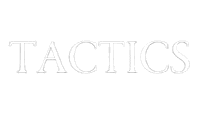 Thank you for your attention